MGM Institute of Physiotherapy  Aurangabad
MAHATMA GANDHI MISSION
Didactic Lecture
SACROILIAC JOINT TESTS
Dr. surendra Wani 
Dept. Of Musculoskeletal Physiotherapy
MGM Institute Of Physiotherapy
Chh. Sambhajinagar
SKW
Objectives
To understand and demonstrate the procedure for performing Sacroilliac joint special tests.
SKW
TEST FOR SACROILIAC JOINT
1) Approximation test ( compression provocation test)
2) Gapping test
* For neurological involvement-
1) Straight leg raise 
* For sacroiliac joint involvement
1) Flamingo test
2) Gaenslen’s test
3) Gillet’s test
SKW
* For muscle dysfunction –
1) patrick test
2) Trendelenburg
SKW
1) APPROXIMATION TEST
Patient position- side lying 
Procedure – examiner hand place over upper part of iliac crest, passing toward floor.
The movement cause forward pressure on the sacrum.
Positive test- Increase feeling of pressure in the SI Joint
Indicate sacroiliac lesion/ sprain of post sacroiliac ligament
SKW
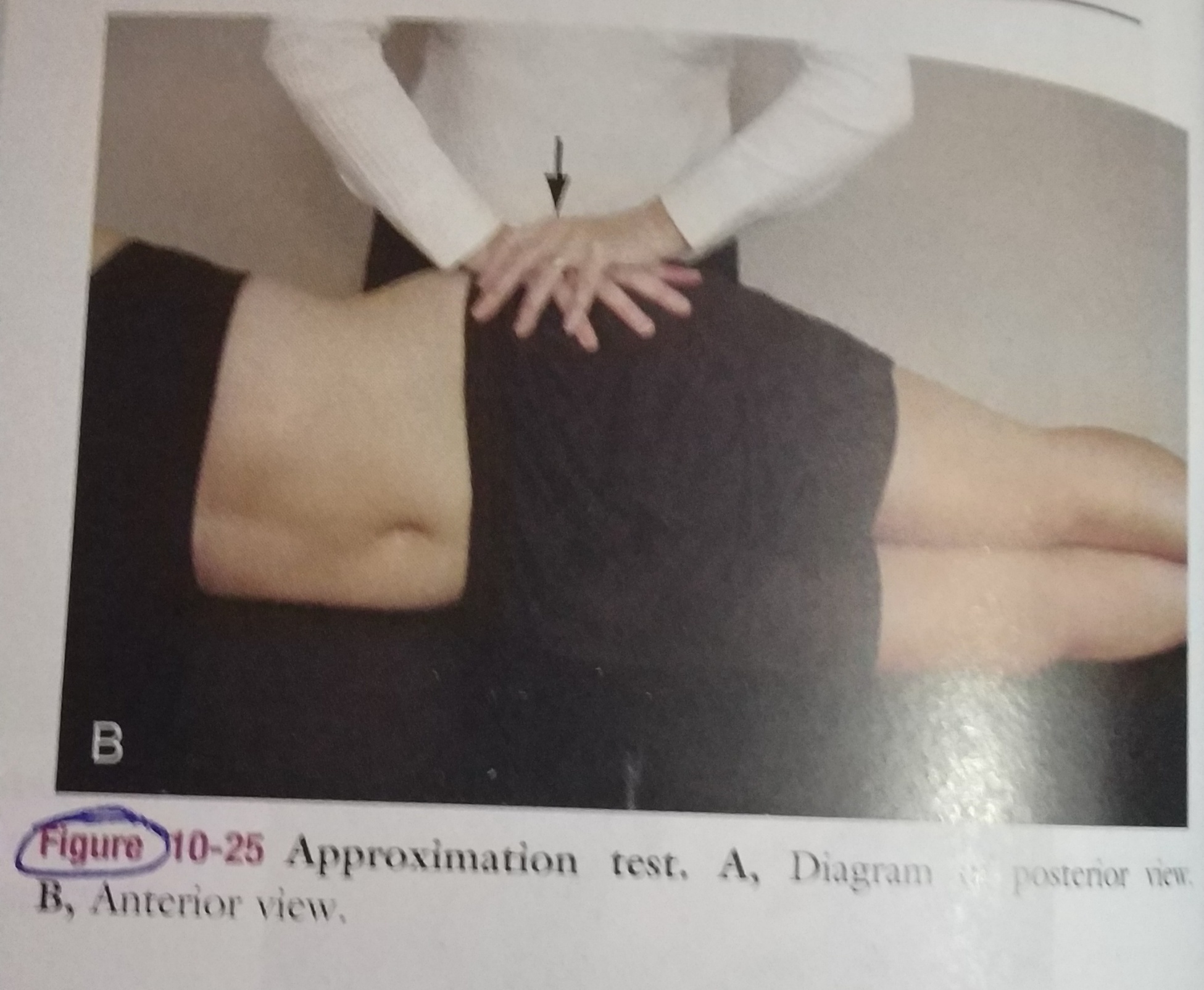 SKW
2)GAPPING TEST
Patient position- supine lying 
Procedure – Examiner applies crossed-arm pressure to the ASIS.
The examiner pushes down and out with arm.
Positive test – unilateral gluteal  or post leg pain is produced
Indicating sprain of anterior sacroiliac ligament
SKW
SKW
B) For neurological involvement
1) STRAIGHT LEG RAISE TEST( LESEGUE’S TEST)
Patient position – supine lying
Procedure –Examiner passively flexes the patient hip with knee extended
Positive test- pain occurring after 70 degree is usually indicative sacroiliac joint pain.
Passive bilateral straight leg raising test-
SKW
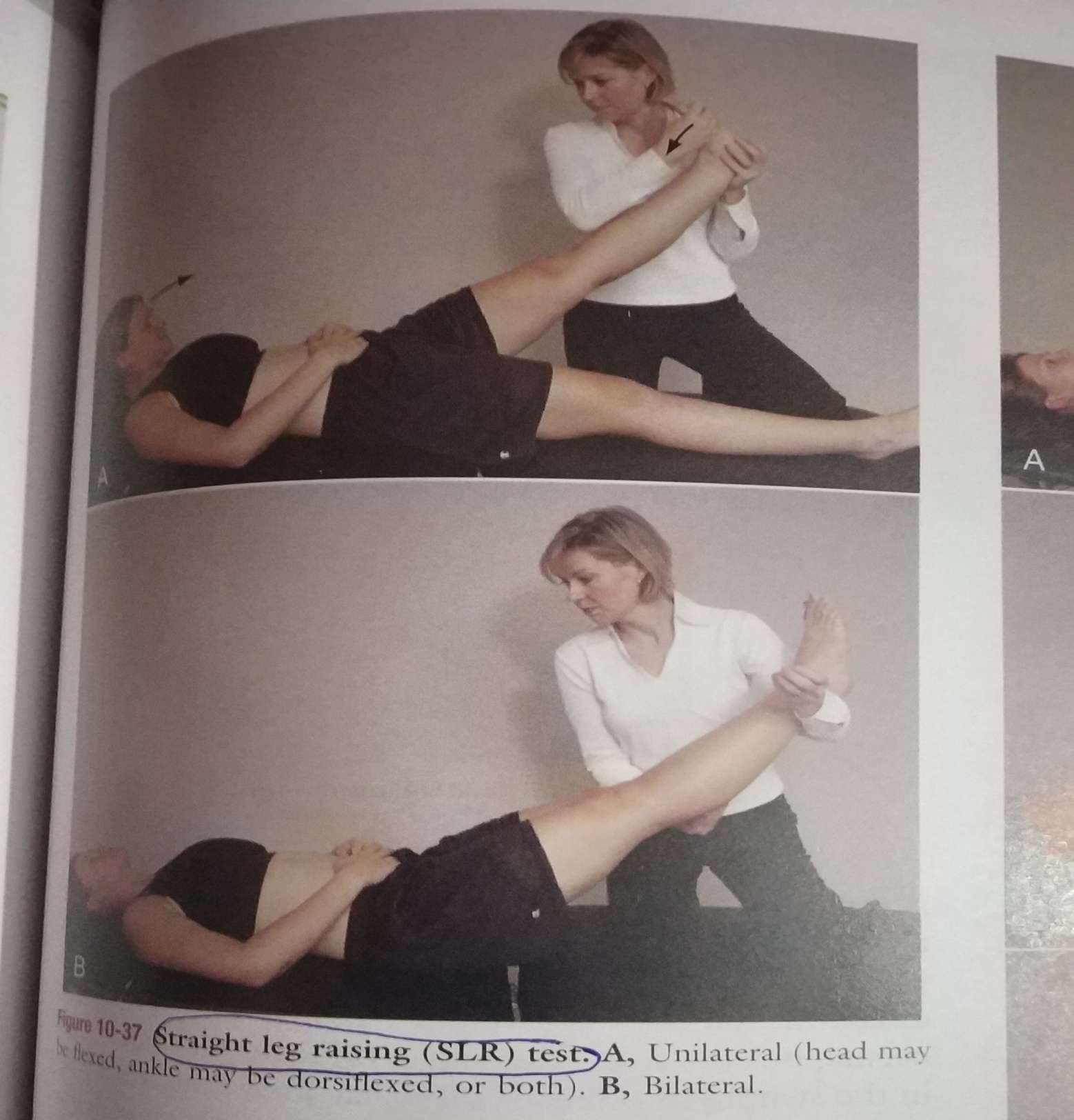 SKW
c) For sacroiliac joint involvement
1) FLAMINGO TEST-
Patient position- standing.
Procedure – patient is asked to stand on one leg.
Positive test- pain in symphysis pubis or sacroiliac joint
SKW
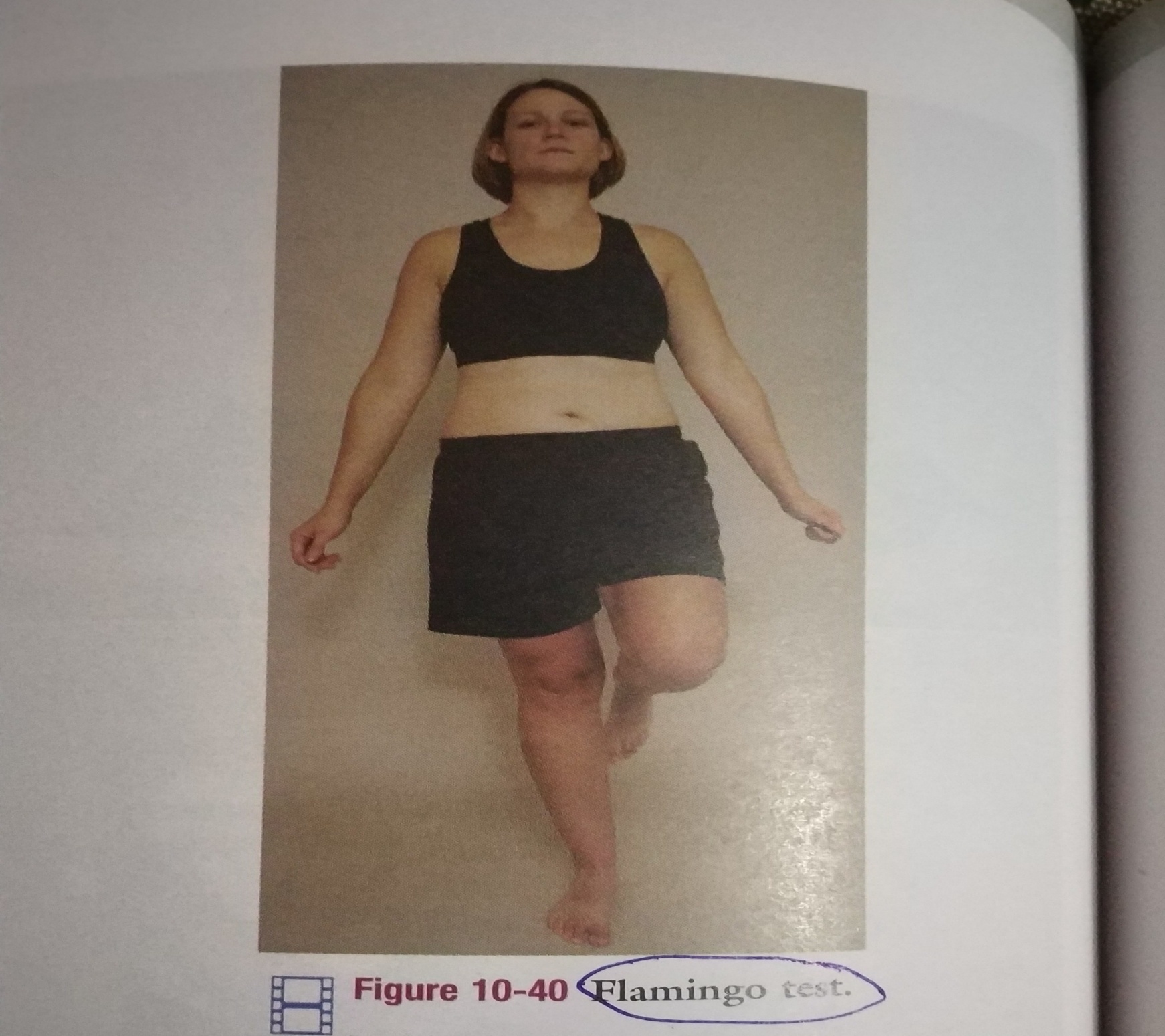 SKW
2) GAENSLEN’S TEST-
Patient position- patient lie on the side with upper leg hyperextended at hip.
Procedure- patient hold the lower leg flexed against the chest. Examiner stabilize the pelvic while extending the hip of uppermost leg 
Pain indicate positive test.
SKW
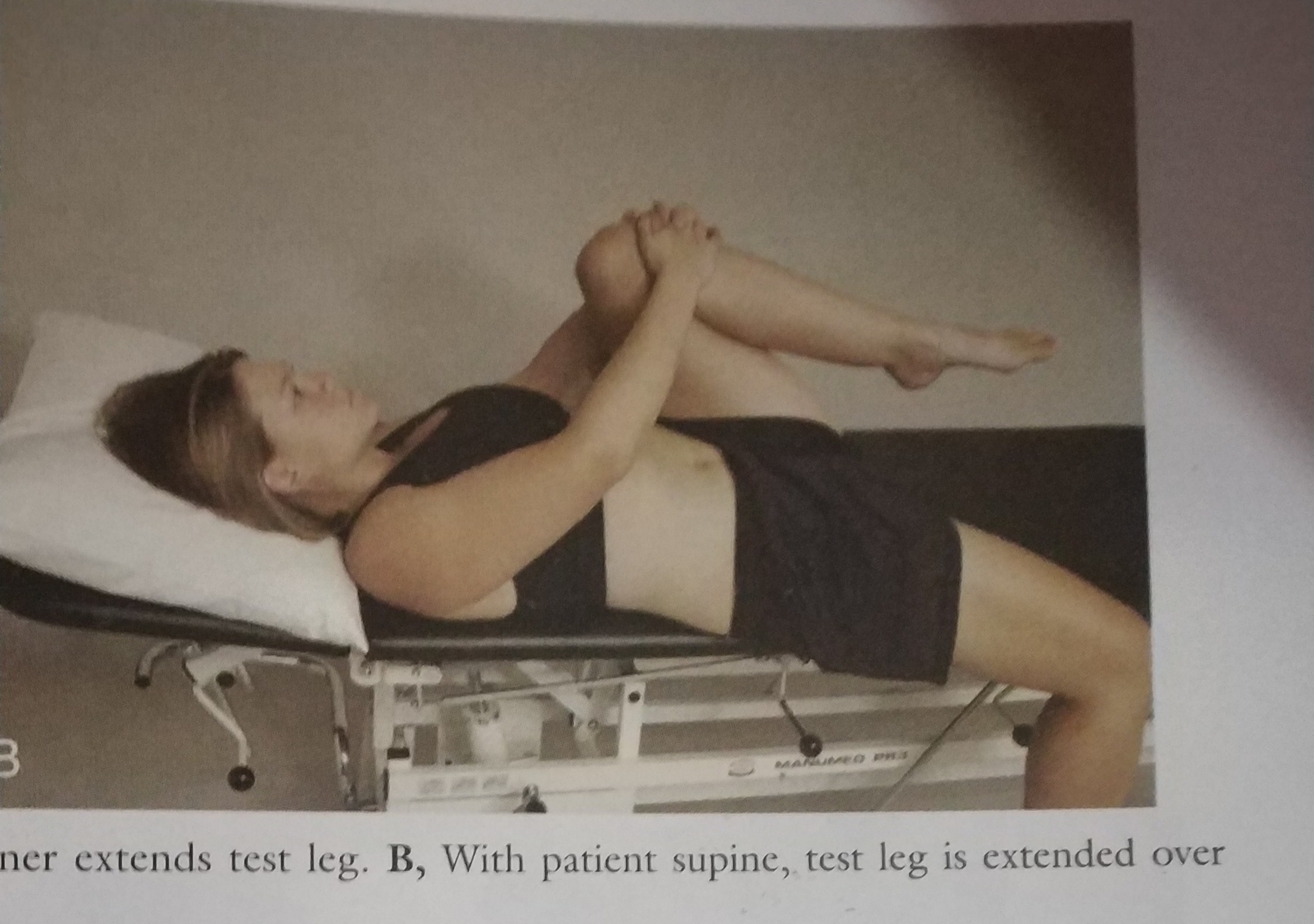 SKW
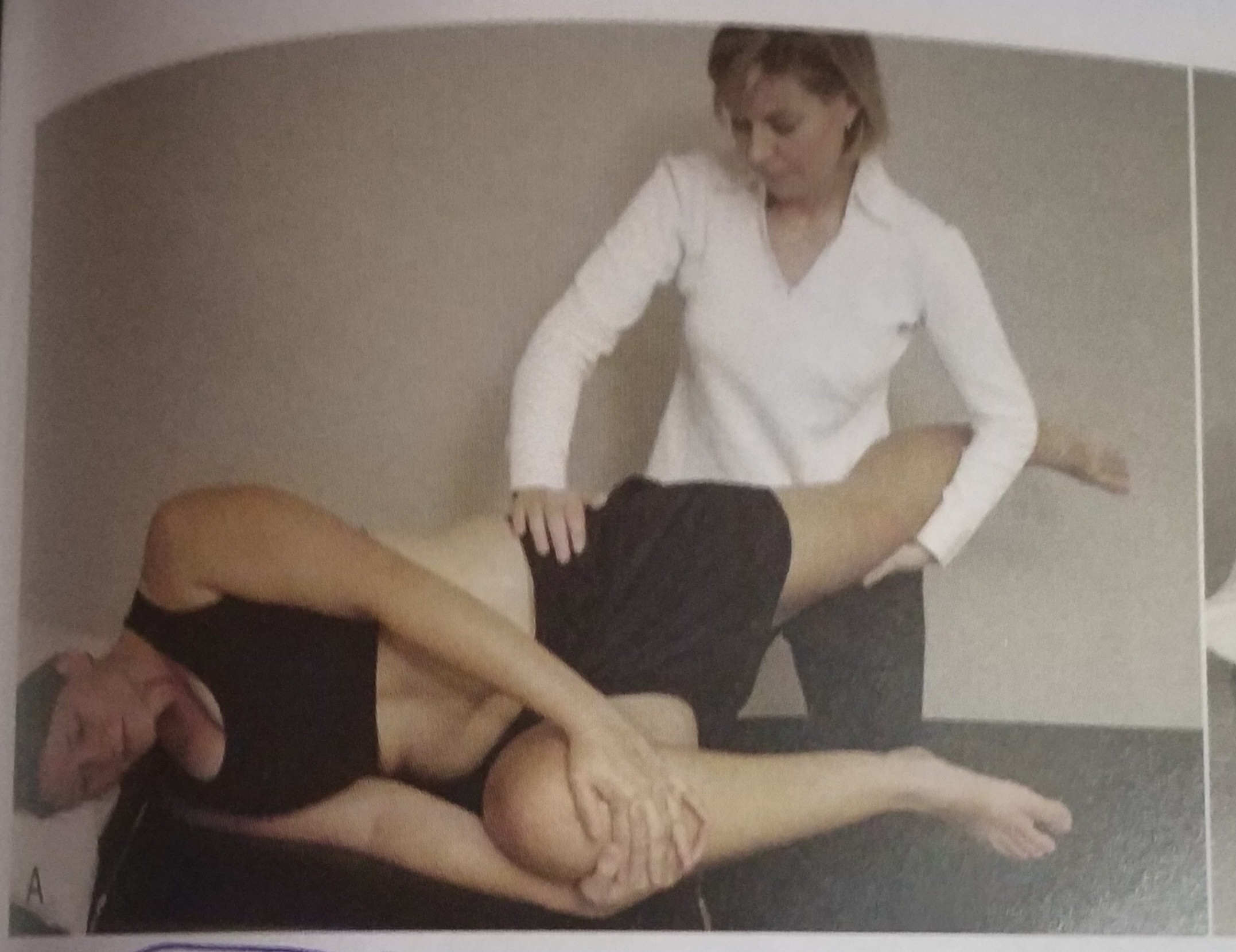 SKW
3) GILLET’S TEST-
Ipsilateral posterior rotation test
Patient position- standing.
Procedure- the sitting examiner palpate the PSIS with one thumb and other thumb parallel with the other thumb on the sacrum.
Patient is then asked to stand on one leg while pulling the opposite knee up toward the chest
SKW
Positive test- If the SI joint on the side on which the knee flexed move minimally or up, the joint is said to be hypomobile, or ‘blocked’.
SKW
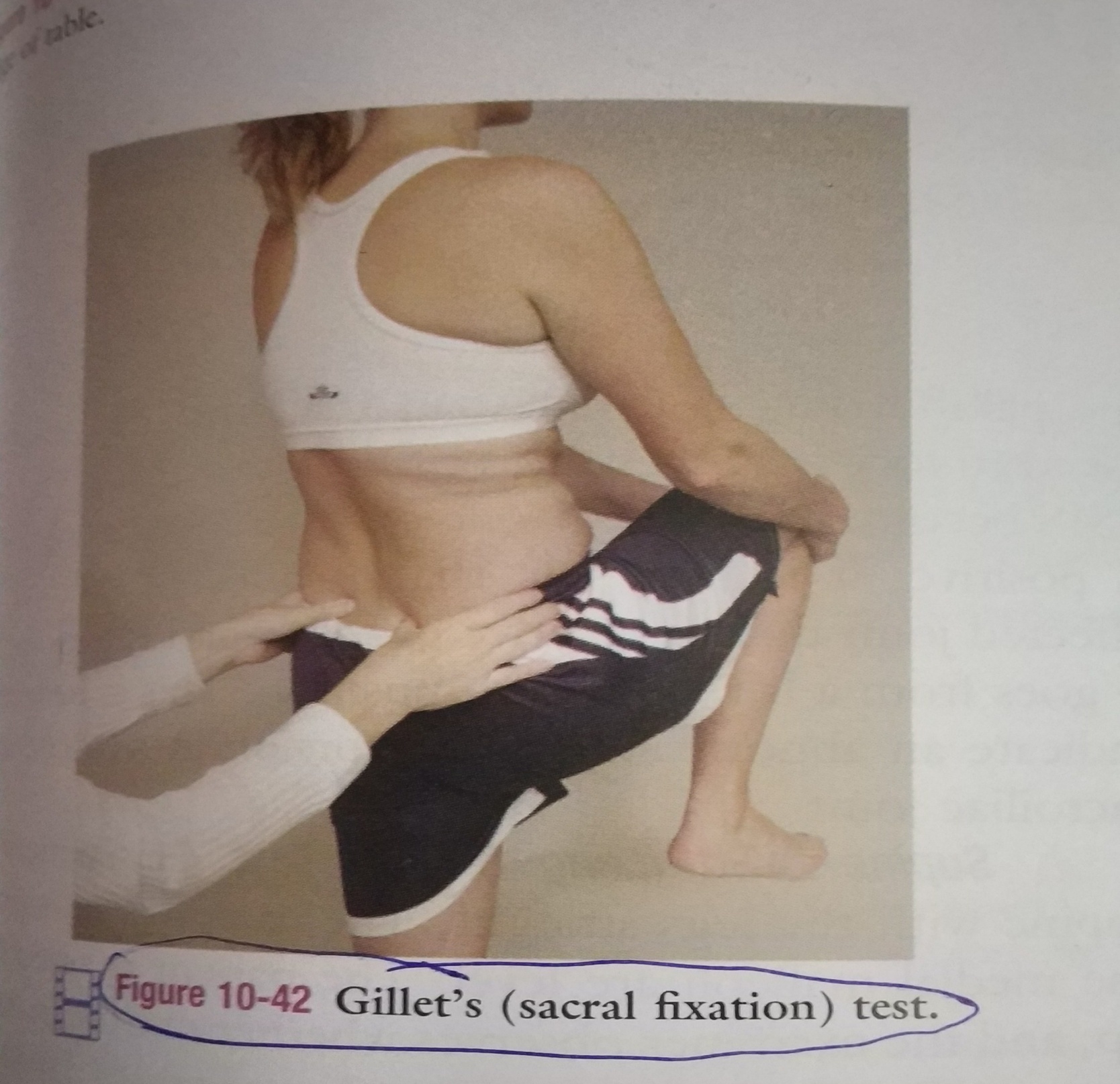 SKW
D) For muscle dysfunction
1) PATRICK TEST-
Patient position – supine lying
Positive test- the test leg knee remaining above the opposite straight leg
SKW
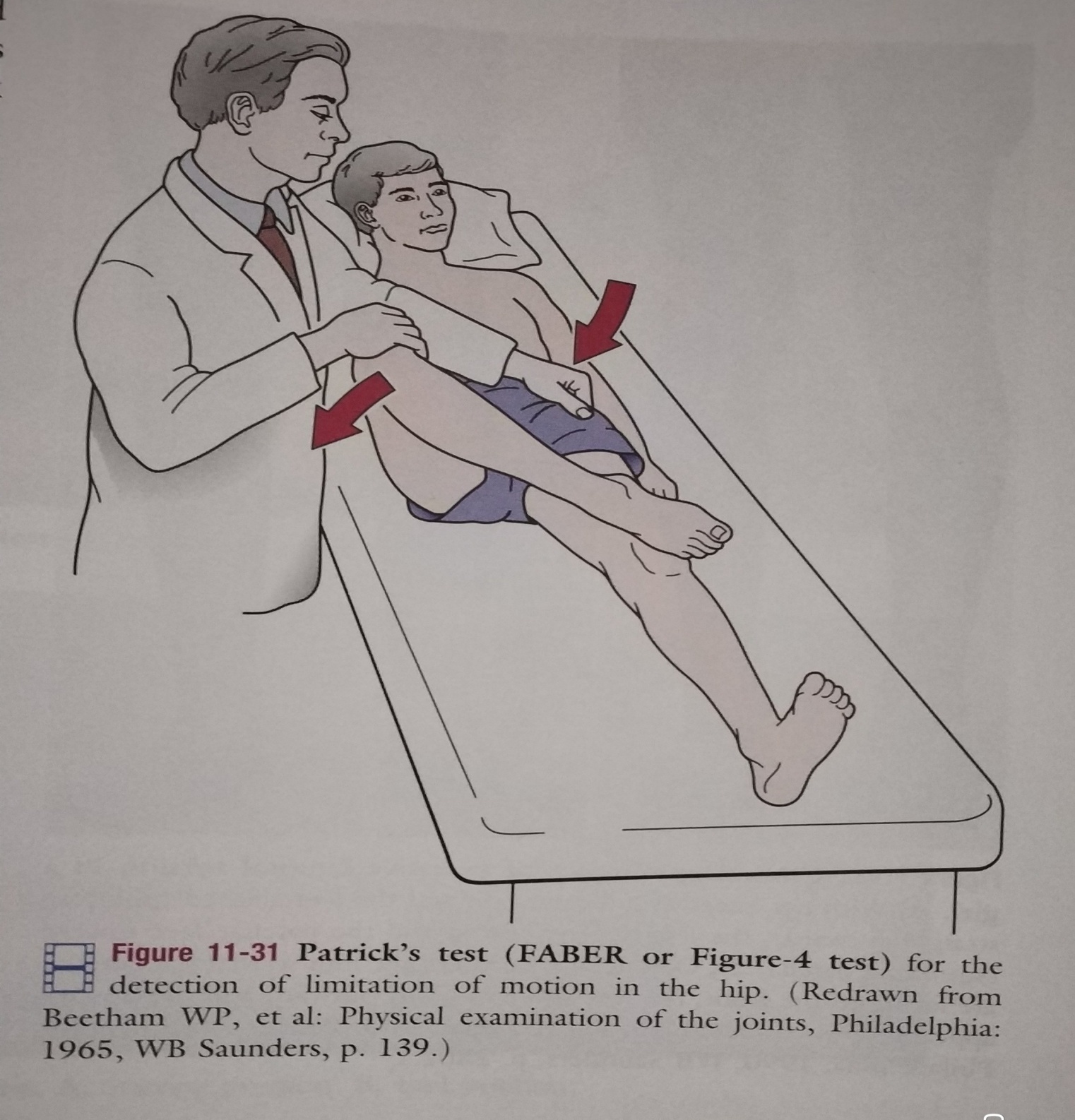 SKW
2) Trendelenburg sign
SKW
Summary & Questions
Faber’s Patricks test
SKW